Cyber Security Incidents Handling & Response
Dr. Mohammad Adly
Course Objectives
This course qualifies the beginners and the intermediate IT specialists to be professional in cyber security incidents handling and response
The course material is a blend of SANS cyber security courses content and their GIAC certifications with other materials and experiences
The course covers the main concepts and phases of incident handling and response as well as advices from best practices
You will be able to handle and respond to cyber security incidents, build, and manage your incident handling team by the end of this course 
You will be aware of the methodologies, procedures, as well as the common mistakes in incident handling
About ME
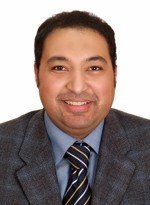 Dr. Mohammad Adly
B. Sc. Communications and Electronics Engineer, 1998
Diploma Computer Networks, 1999
M. Sc. Computer Networks, 2005
Four SANS Certificates: GSEC, GCIH, GCFW, GAWN
Ph. D., Computer Networks, 2014
Certified Instructor from Dale Carnegie
Professional Instructor since 1999 in Computer Networks, Security, others
Section One: Introduction
Lecture1:
What is incident handling?
Event Definition
Incident Definition
Incident handling and response phases
Section Two: Preparation
Lecture 1: Preparation Elements
Lecture 2: Building a Team
Section Three: Identification
Lecture 1: Where does Identification occur?
Lecture 2: Assessment for Identification
Section Four: Containment
Lecture 1: Deployment and Categorization
Lecture 2: Short-term and Long-term Actions
Section FIVE: Eradication
Lecture 1: Restoring and Improving Defenses
Section SIX: Recovery
Lecture 1: Validation and Monitoring
Section Seven: Lessons Learned
Lecture 1: Meet, Fix, and Share your Experiences
Thank you